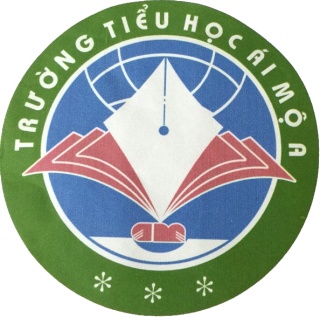 PHÒNG GD&ĐT  QUẬN LONG BIÊN
TRƯỜNG TIỂU HỌC ÁI MỘ A
MÔN: ĐỊA LÍ - LỚP 5
Tiết 5 – Tuần 5
TÊN BÀI: VÙNG BIỂN NƯỚC TA

GV thực hiện: Nguyễn Ngọc Ánh
1. Kiểm tra bài cũ:
	Câu hỏi 1: Nêu đặc điểm của sông ngòi nước ta?
	Câu hỏi 2: Vai trò của sông ngòi trong đời sống của người dân?
Bài 5: VÙNG BIỂN NƯỚC TA
HĐ.1: Vị trí vùng biển nước ta
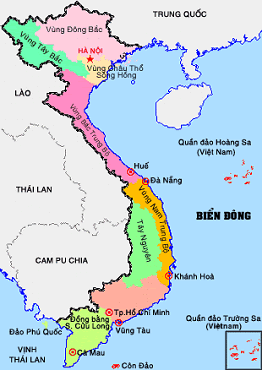 Câu hỏi :Thảo luận
Biển nước ta thuộc bộ phận của biển nào? và giáp phía nào phần đất liền nước ta?
Vùng biển nước ta là một bộ phận của Biển Đông.
Biển bao bọc phía đông, nam, tây nam phần đất liền nước ta.
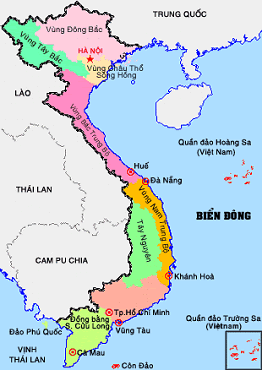 Hđ.2. Đặc điểm của vùng biển nước ta
Vùng biển bị đóng băng
Vùng biển Việt Nam
Biển Việt Nam có đặc điểm, thuận lợi gì cho người dân?
Kết luận: Vùng biển nước ta không đóng băng nên thuận lợi cho việc khai thác và đánh bắt thủy hải sản; giao thông đường biển.
Biển gây ra những khó khăn gì trong cuộc sống người dân ven biển?
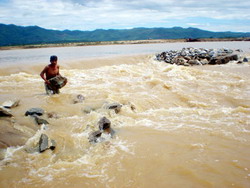 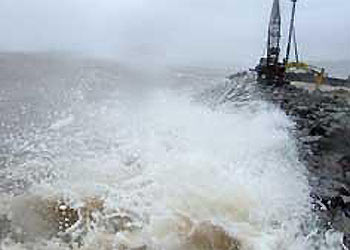 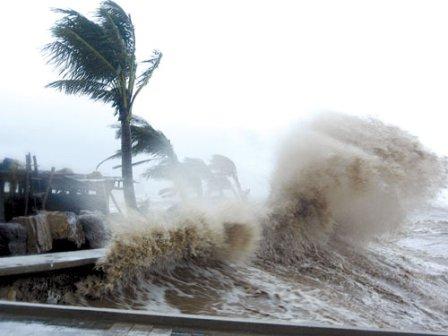 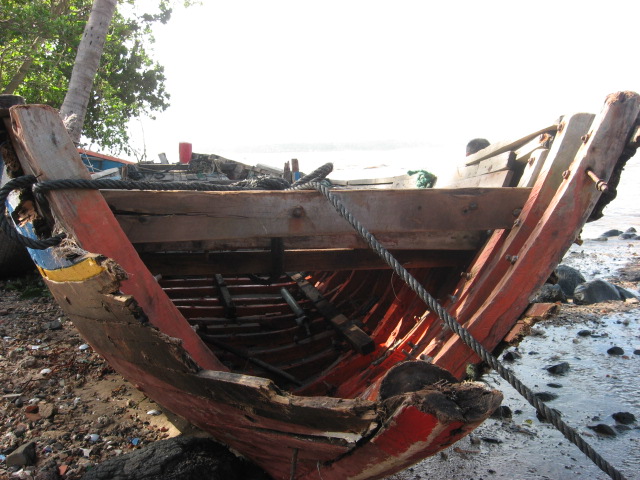 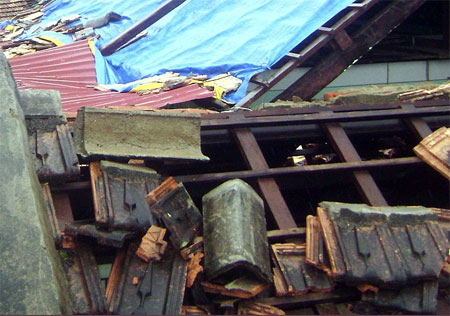 Kết luận: Hằng ngày mực biển có lúc lên, có lúc hạ xuống; miền Bắc và miền Trung hay có bão. Bão biển gây ra những thiệt hại lớn cho tàu thuyền và cuộc sống của những vùng ven biển.
HĐ.3: Vai trò của biển:
Câu hỏi thảo luận:
 Nêu vai trò của biển trong cuộc sống  kinh tế của người dân?
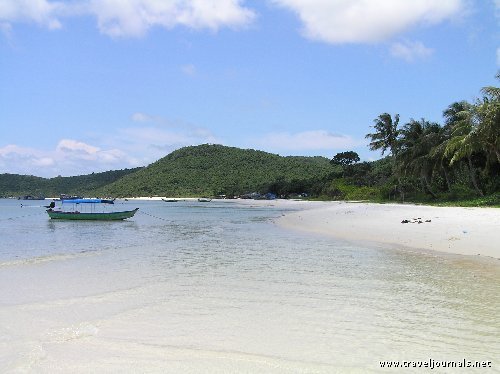 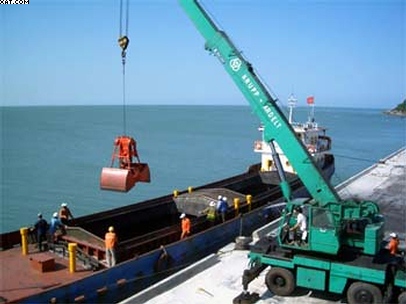 Điều hòa khí hâu.
Giao thông đường biển
Nuôi thủy hải sản
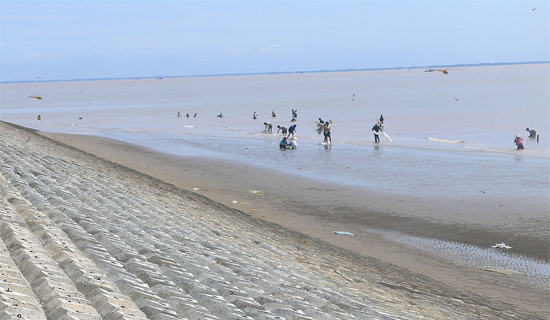 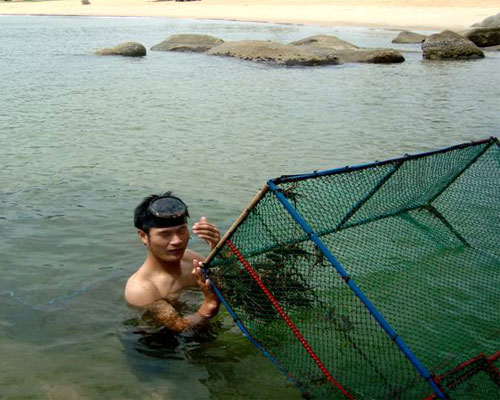 Thu hoạch nghêu
Nuôi tôm hùm ở biển
Khai thác tài nguyên
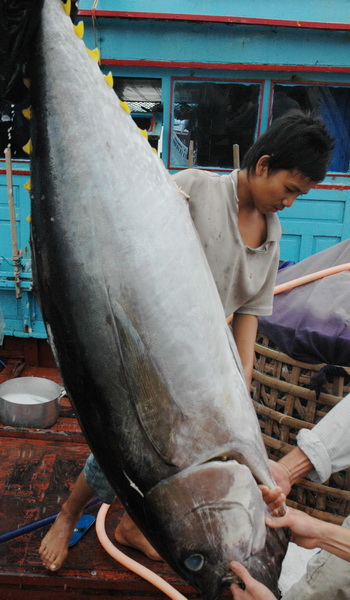 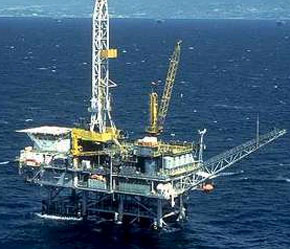 Khai thác cá ngừ đại                       dương
Khai thác dầu mỏ
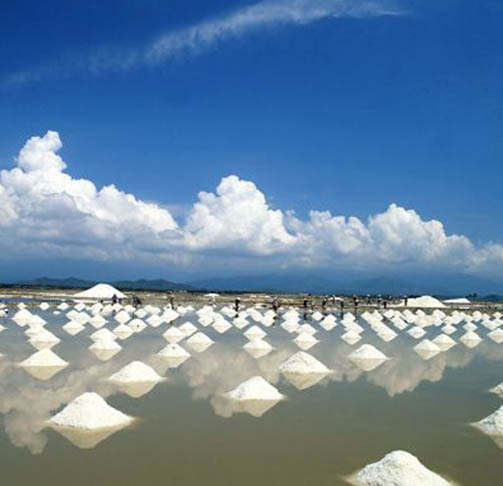 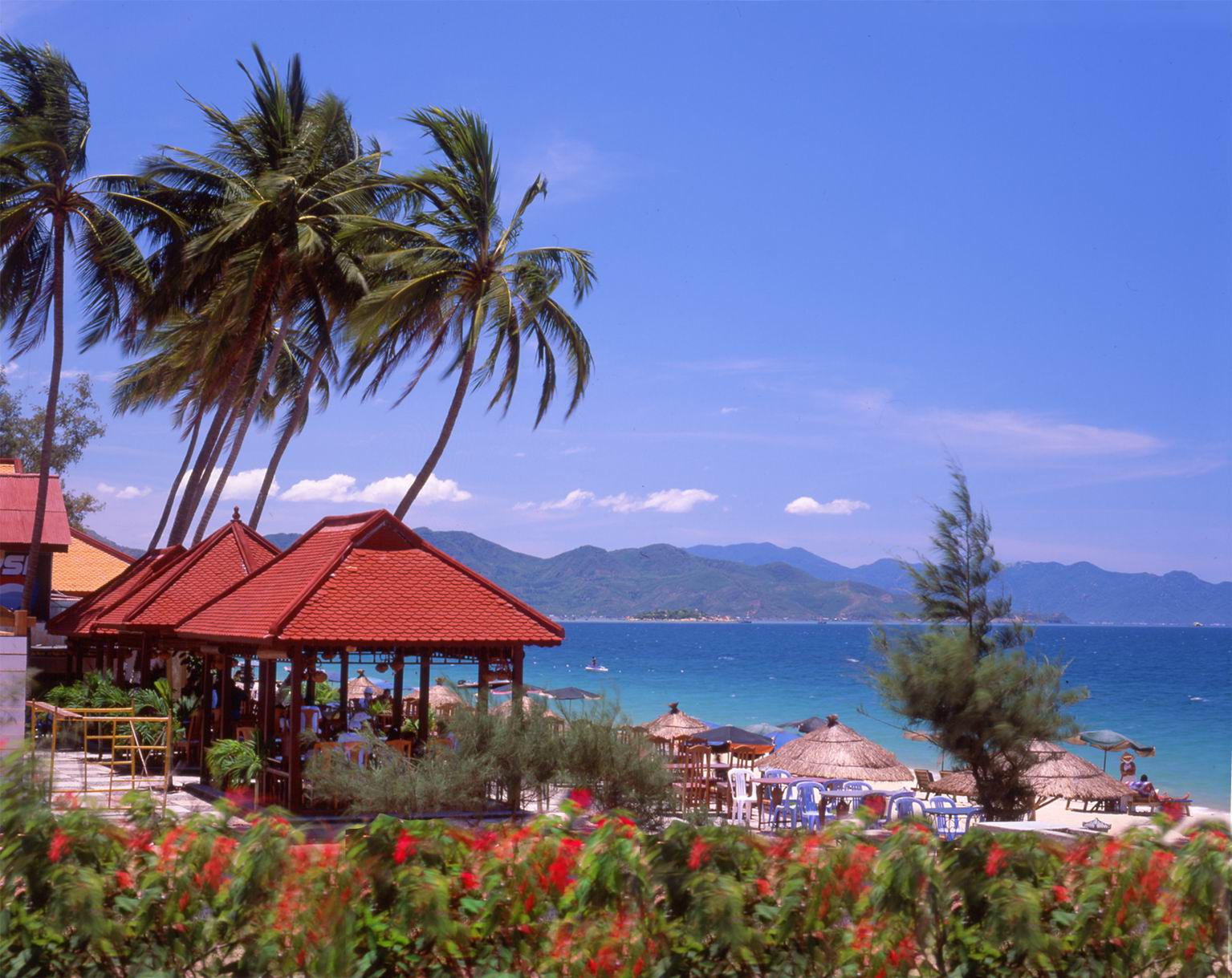 Làm muối
Nghỉ mát, du lịch
Kết luận: Biển là nơi điều hòa khí hậu và nguồn tài nguyên phong phú, đường giao thông quan trọng. Ven biển có nhiều nơi du lịch, nghỉ mát hấp dẫn.
Trò  chơi 1.: Nêu vai trò của biển trong đời sống của con người chúng ta.
Trò chơi 2: Kể tên các bãi biển đẹp của Việt Nam mà em biết?
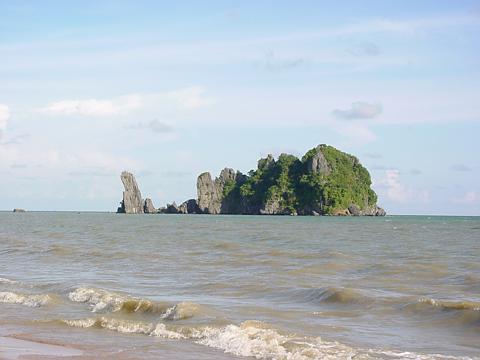 Quảng Ninh
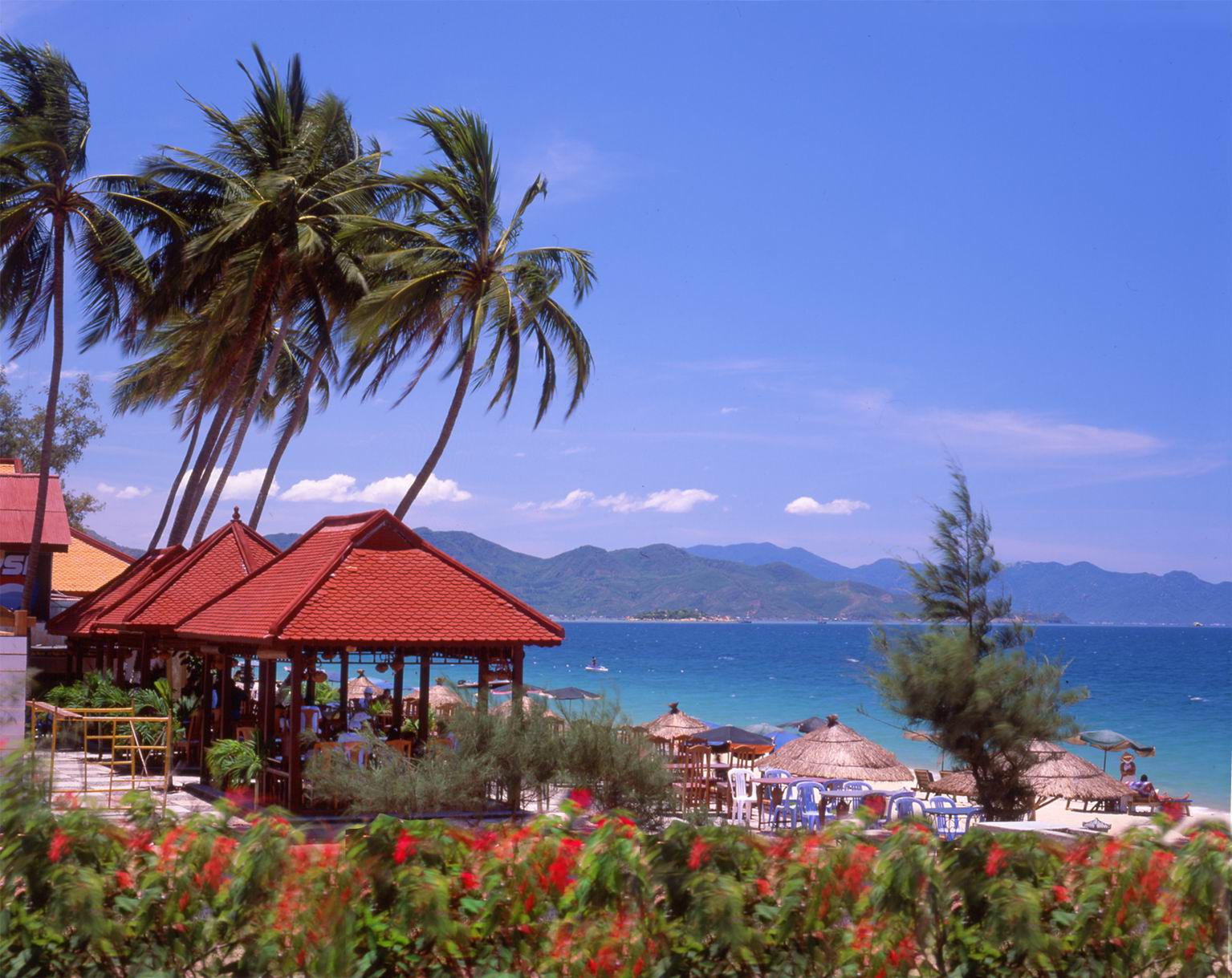 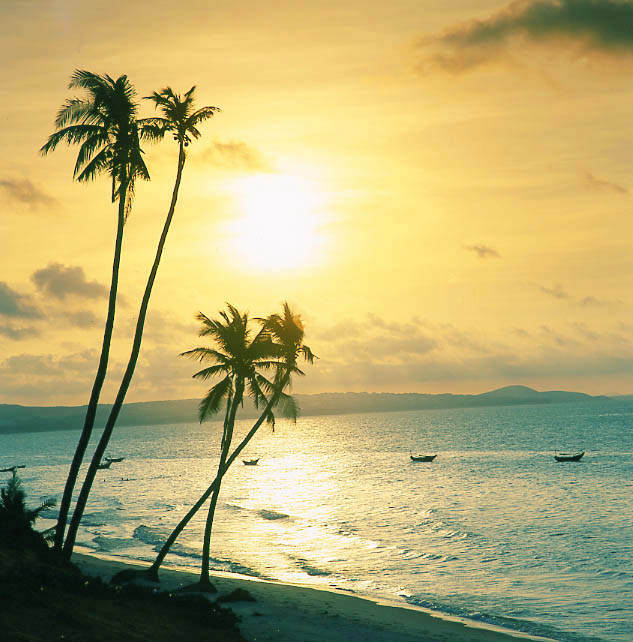 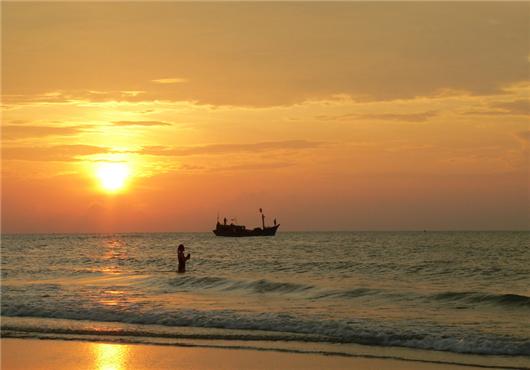 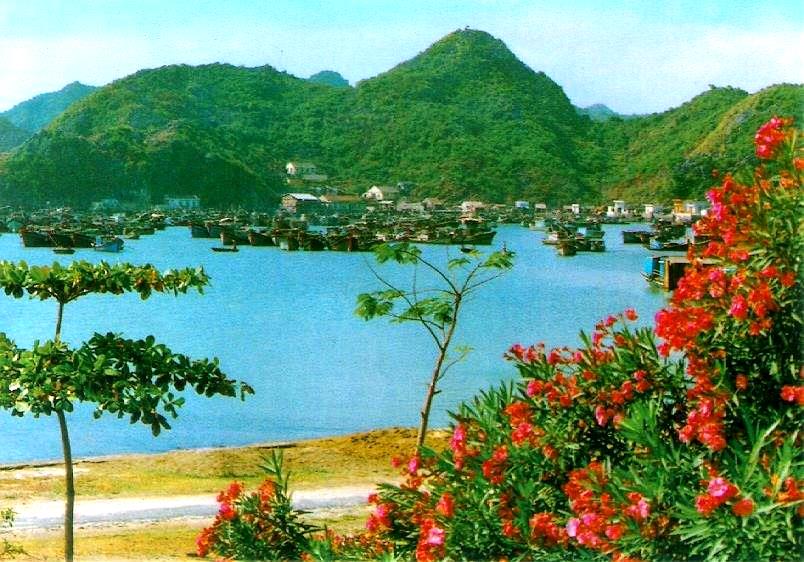 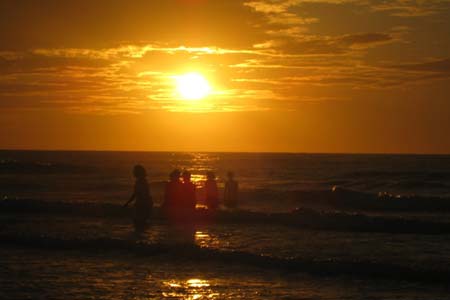 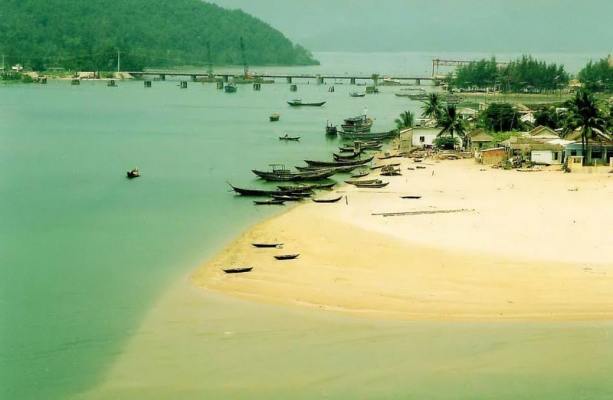 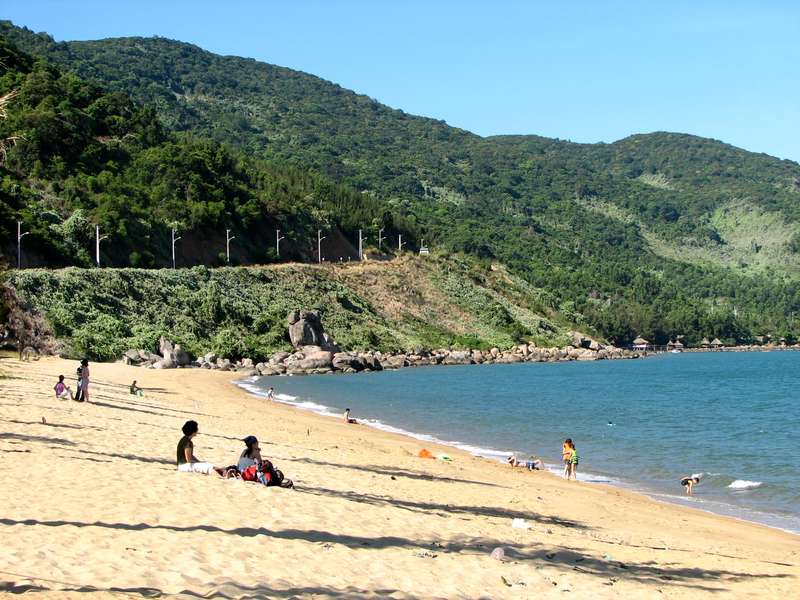 Thanh Hóa
CÁT BÀ
ĐỒ SƠN
VŨNG TÀU
ĐÀ NẴNG
MŨI NÉ
HÀ TIÊN
LĂNG CÔ
NHA TRANG
Giáo dục môi trường:
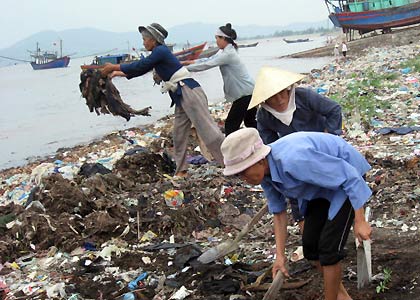 Nguyên nhân nào làm cho biển bị ô nhiễm?
Xả rác trên bãi biển
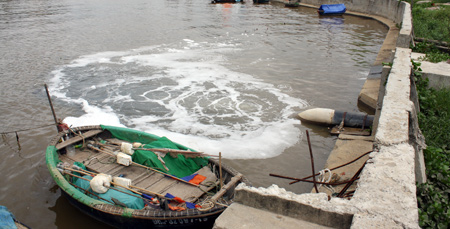 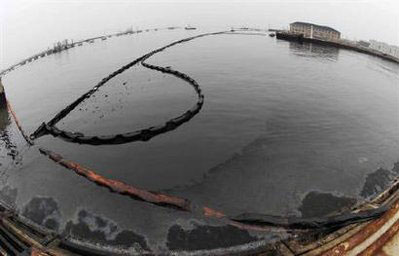 Dầu tràn trên biển
Nước thải chảy ra biển
* * Qua những hình ảnh trên mỗi chúng ta cần có hành động gì để bảo vệ các bãi biển sạch đẹp mỗi lần đi tham quan,và du lịch biển?
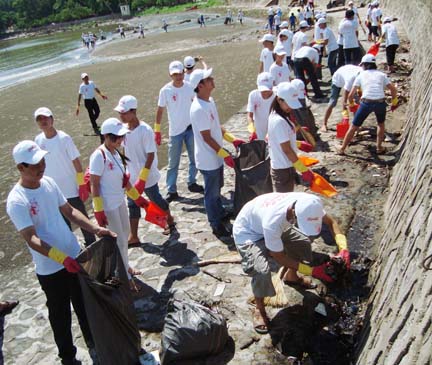 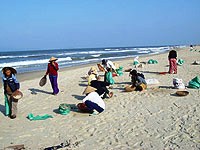